Expresiones lambda
Definición
Expresión lambda. Es una representación de una función anónima.
Una expresión lambda puede ser asignada a una variable o pasada como argumento a un método.
Las expresiones lambda no tienen nombre, pero tienen una lista de parámetros, cuerpo, tipo de retorno y posiblemente una lista de excepciones que puede lanzar.
Sintaxis:
    (parámetros) -> expresión	// lambda estilo expresión
    (parámetros) -> { instrucciones }	// lambda estilo bloque
Universidad de Sonora
2
Definición
En resumen, una expresión lambda es un método sin nombre.
Ejemplos:
    (int x, int y) -> { return x + y; }
    x -> x * x
    ( ) -> x
Una expresión lambda puede tener cero o más parámetros separados por comas.
El tipo de los parámetros puede declararse o puede inferirse explícitamente del contexto.
Universidad de Sonora
3
Definición
No se necesitan paréntesis alrededor de un solo parámetro.
() se utiliza para indicar cero parámetros.
El cuerpo puede contener cero o más instrucciones.
No se necesitan llaves si el cuerpo tiene una sola instrucción.
Universidad de Sonora
4
Beneficios de las expresiones lambda
Permite escribir código más compacto.
Facilita la programación paralela.
Permite pasar funciones como parámetros a métodos.
Universidad de Sonora
5
Ejemplo 1
Suponer que se tiene un ArrayList de personas:
    List<Person> people = new ArrayList<>();
    people.add(…);
    …
    people.add(…);
Suponer que se desea imprimir cada persona de la lista.
Una forma es usar un foreach:
Universidad de Sonora
6
Ejemplo 1
// Opción 1 – foreach
    for (Person p : people) {
        System.out.println(p);    }
Universidad de Sonora
7
Ejemplo 1
Los objetos ArrayList tienen un método forEach:

Esto significa que se puede invocar:
    people.forEach(objeto-de-tipo-Consumer);
Y que se puede imprimir el arreglo con una instrucción.
Se necesita crear un objeto de tipo Consumer.
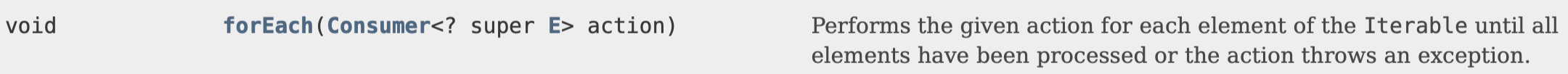 Universidad de Sonora
8
Ejemplo 1
Consumer es una interface con los siguientes métodos:
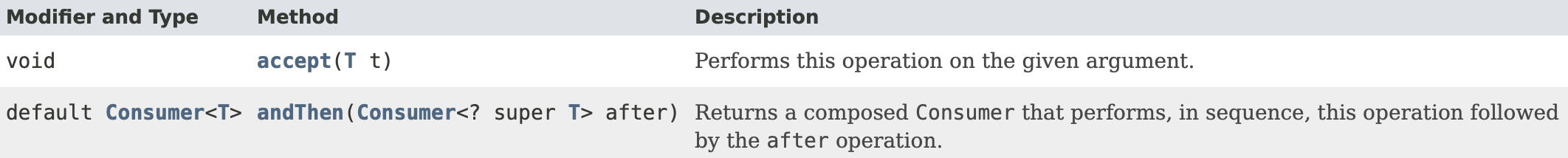 Universidad de Sonora
9
Ejemplo 1
// opción 2a – usar el método foreach con un objeto anónimo
    people.forEach(new Consumer<Person>() {
            @Override
            public void accept(Person person)
            {
                System.out.println(person);
            }
        });
Universidad de Sonora
10
Ejemplo 1
// opción 2b – usar el método foreach con una expresión lambda
    people.forEach(p -> System.out.println(p));
p es el parámetro de la expresión lambda.
Cuando es un solo parámetro, no se requieren paréntesis.
Los parámetros no se declaran si el compilador puede inferir sus tipos.
System.out.println(p) es el cuerpo de la expresión lambda.
Cuando es una sola instrucción, no se requieren corchetes.
La flecha -> separa los parámetros del cuerpo.
Universidad de Sonora
11
Ejemplo 2
Suponer que se desea ordenar la lista alfabéticamente por el nombre de la persona.
Los objetos List tienen el método sort:

Se necesita crear un objeto de tipo Comparator.
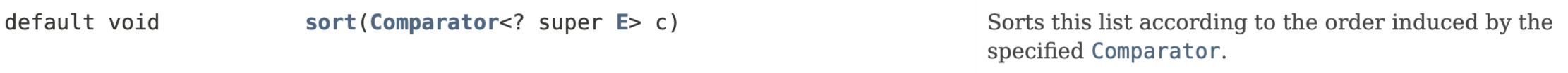 Universidad de Sonora
12
Ejemplo 2
Comparator es una interface.
La interface tiene varios métodos, pero solo uno es obligatorio de implementar:
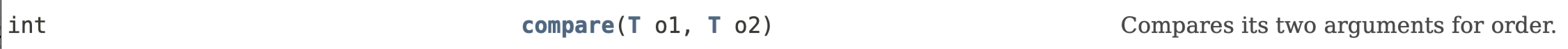 Universidad de Sonora
13
Ejemplo 2
Forma 1 – usar un objeto anónimo:
    people.sort(new Comparator<Person>() {
            @Override
            public int compare(Person o1, Person o2)
            {
                return o1.getName().compareTo(o2.getName());
            }
        });
Universidad de Sonora
14
Ejemplo 2
Forma 2 – usar una expresión lambda:
    people.sort((p1, p2) -> p1.getName().compareTo(p2.getName()));
Esta instrucción ordena la lista de la A a la Z (orden natural).
Para ordenar la lista de la Z a la A (orden inverso), se intercambia el orden de invocación:
    people.sort((p1, p2) -> p2.getName().compareTo(p1.getName()));
Universidad de Sonora
15
Ejemplo 3
Suponer que se desean eliminar datos de una lista de acuerdo a algún criterio en particular.
Los objetos ArrayList tienen el método removeIf:
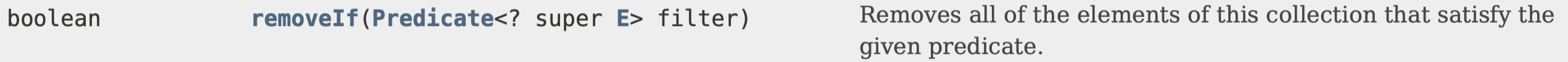 Universidad de Sonora
16
Ejemplo 3
Predicate es una interface funcional cuyo método funcional es test.
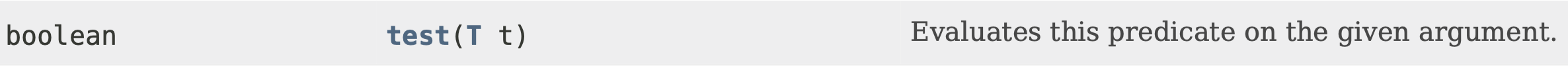 Universidad de Sonora
17
Ejemplo 3
// borra las personas mayores de 25 años
     people.removeIf(p -> p.age() > 25);
Universidad de Sonora
18
¿Dónde se usan las expresiones lambda?
Respuesta: con interfaces funcionales.
Interface funcional. Es una interface que especifica exactamente un solo método abstracto.
    public interface Adder {
        int add(int a, int b);
    }
Las expresiones lambda permiten implementar el método abstracto en una línea y tratar la expresión completa como una instancia de la interface funcional.
Universidad de Sonora
19
Interfaces funcionales en Java
El paquete java.util.function contiene un listado de las interfaces funcionales.
Universidad de Sonora
20
Referencias a métodos
Las referencias a métodos permiten utilizar las definiciones de métodos existentes y pasarlas como lambdas.
Universidad de Sonora
21
Ejemplo
// Usando lambdas
    List<Integer> lista = Arrays.asList(1, 2, 3, 4, 5, 6, 7, 8, 9, 10);
    lista.forEach(p -> System.out.println(p));

    // Usando referencias a métodos
    List<Integer> lista = Arrays.asList(1, 2, 3, 4, 5, 6, 7, 8, 9, 10);
    lista.forEach(System.out::println);
Universidad de Sonora
22
Ventajas
Las referencias a métodos permiten escribir menos código.
Por ejemplo, ordenar una lista por distintos criterios:
    people.sort(comparing(Person::getName));	// nombre A-Z
    people.sort(comparing(Person::getName).reversed());  // nombre Z-A
    people.sort(comparing(Person::getPhone));	// teléfono 0-9
    people.sort(comparing(Person::getPhone).reversed());  // teléfono 9-0
    // Ordena por edad y luego por nombre
    people.sort(comparing(Person::getAge).
                          thenComparing(Person::getName));
Universidad de Sonora
23